March 2017
Board of Directors Meeting
Nominating Committee:  Board Elections
Corporate Nominations for Existing Board Seats (3): 

 Corporate Nominations for Existing Board Seats: 
Phil Seidler, Vistra Energy 
Stephanie Beveridge, Chevron 
Carol L. Wooden, Raytheon 

Current Open Board Seats: 
Office Depot/Office Max 

Current Vacant Seats – 1 
Formerly Altria’s seat
Confidential
Nominating Committee:  Corporate Nominations
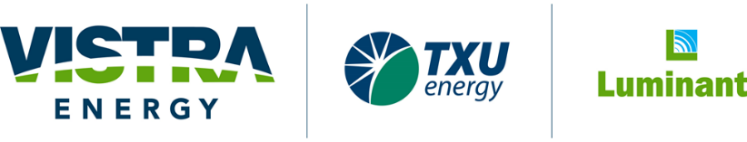 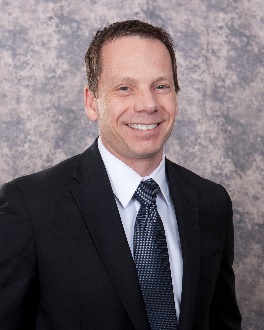 Over 20 years of Supply Chain experience

Background includes leadership roles in the Automotive and Energy/Utility industries, with a strong track record of performance in Supply Chain and Operational Excellence

In October 2016, he became the head of Supply Chain activities for all Business Units: Vistra Energy (Corporate Services, Process Excellence and Supplier Diversity), Luminant (Fossil, Nuclear and Mining) and TXU Energy (Retail).  Functional groups within Business Units include Category Management, Procurement Operations, Warehouse Operations / Materials Management and Process Excellence.
Phil Seidler	
					 
 Vice President, Supply Chain
Confidential
Nominating Committee:  Corporate Nominations
Corporate Seat Replacement – Julie Cooke
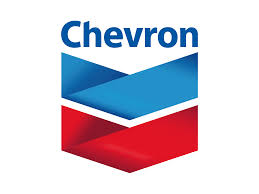 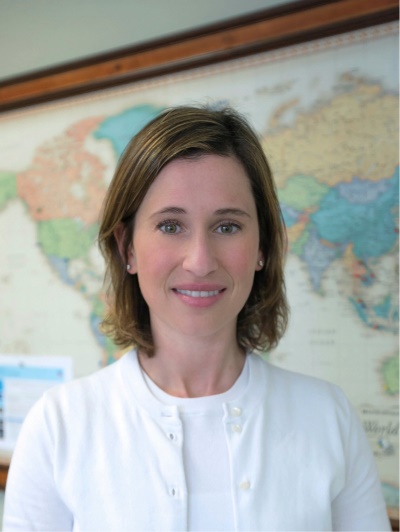 Began her career with Chevron in 2007 in Strategic Sourcing, where she was responsible for managing multiple global services and commodities, developing category plans and strategies and conducting strategic sourcing events for Chevron Lubricants

Since joining Chevron in 2007, has held positions of increasing responsibility in Downstream, Upstream and Corporate Procurement including serving as the Supply Chain Manager for Chevron’s Appalachian/Michigan Strategic Business Unit (AMBU) from 2014 – 2015

In her current role, she is responsible for the functional disciplines of Supplier Diversity, Category Management, Contracting, Procurement Operations, Logistics and Procurement Technology
Stephanie Beveridge

General Manager, Strategic Capability Procurement/SCM
Confidential
Nominating Committee:  Corporate Nominations
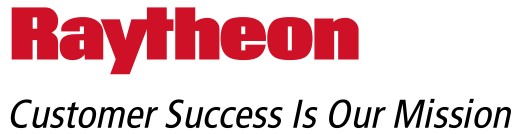 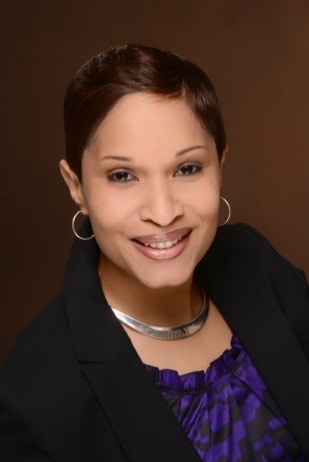 Currently managing the execution of Raytheon’s strategic partnership with small and diverse businesses in alignment with the supply chain strategy

Previously, served as a Manager in Supply Chain responsible for an $85M backlog of major subcontracts

Has worked in three divisions across the country and abroad including Integrated Defense Systems (IDS) in Massachusetts, Space and Airborne Systems (SAS) in both California and Texas and Raytheon Systems Limited (RSL) in the United Kingdom. She has a broad and unique background in Electrical & Systems Engineering, Program Management and Supply Chain Management
Carol L. Wooden

Supplier Diversity Senior Manager
Confidential
Treasurer’s Report to the Board of Directors
March 21, 2017
Presentation Topics
2016 Unaudited Financial Results   

2017 Financial Overview


Investment Account
Summary of 2016
2016 Unaudited Financial Results
Revenue $10.96mm
Expenses $10.80mm
Unrestricted Net Income $162,000
Positive results despite unforeseen expenses
Audit fieldwork is scheduled to begin on 4/17/17 and a draft of the audit report is expected in June, 2017.
[Speaker Notes: Talking Points:

In light of the year’s expense overruns, we are thrilled to have ended the year in such a great position.

As a reminder, WBENC experienced expense overruns with the 2016 Summit & Salute in Phoenix due to not being exempt from sales taxes and from the need to use two locations – the hotel and the convention center – in order to accommodate the large attendance.

WBENC also experienced expense overruns at the 2016 National Conference in Orlando due to higher-than-anticipated food and beverage costs and the need for heightened security.]
2016 Unaudited Financial Results
[Speaker Notes: Talking Points:

This chart is a comparison of the 2016 actual numbers (unaudited) to the original 2016 budget and to the reforecast that was done in August, 2016.]
2016 Unaudited Financial Results
Balance Sheet as of December 31, 2016:

Cash - $4.5mm ($4.1mm at 12/31/15)
Accounts Receivable, net - $1.7mm ($1.3mm at 12/31/15)
Collections – as of 3/14/17, $1.2mm of this balance has been collected
Net Liquid Current Assets - $5.7mm at 12/31/16 versus $4.7mm at 12/31/15 (Cash + Accounts Receivable – Accounts Payable and Accrued Expenses)
Net Working Capital - $2.6mm at 12/31/16 versus $2.0mm at 12/31/15 (Current Assets – Current Liabilities)
[Speaker Notes: Talking Points:

WBENC continues to maintain a strong cash position and has seen a large uptick in its Net Liquid Current Assets and Net Working Capital ratios due to more timely invoicing of 2017 membership and sponsorship commitments.

Many of these commitments were invoiced in November and December of 2016.  In previous years, many of them would not have been invoiced until January.

WBENC staff does not have any collection concerns in relation to the accounts receivable balance at 12/31.

As we continue to manage cash, we’re seeing a trend of corporations not paying their invoices timely or extending their payment terms to 90 or 120 days.  For those of you who can influence this process within your organizations, please pay your invoices as early as possible.]
2017 Overview
Comments:
5.6% Revenue increase
7.2% Expense increase
Break-even budget
[Speaker Notes: Talking Points:

This chart is a comparison of 2016 actual numbers (unaudited) to the 2017 budget.

Since 2017 is WBENC’s 20th Anniversary Year, the organization anticipates spending more on each event to celebrate the anniversary.  This is why a break-even budget was put forth and approved for 2017.]
2017 Progress
Membership
Achieved 100% of $4.24mm goal (updated 3/17/17)
 
Summit & Salute Sponsorships
Achieved 100% of $1.17mm goal ($261k more than last year)

National Conference Sponsorships
Already achieved 85% of $2.90mm goal (updated 3/17/17)
[Speaker Notes: Talking Points:

Membership and sponsorship commitments continue to come in and WBENC is on track to meet its goals.

At this time last year, WBENC had reached 78% of its $2.55mm Conference Sponsorship goal.]
Investment Account
WBENC opened an investment account with PNC Bank in February, 2017 for the safekeeping and growth of the unrestricted net assets (UNA) reserve.

$1.0mm will be transferred into the account in March, 2017.  The remaining reserve will stay in WBENC’s operating account.
[Speaker Notes: Talking Points:

Throughout 2016, the Finance Committee and its Investments Sub-committee have worked towards the goal of opening an investment account for the safekeeping and growth of WBENC’s unrestricted net assets reserve.

I am proud to report that this goal has been achieved and that WBENC now has an investment account with PNC Bank.  The account was officially opened in February, 2017 and $1.0mm will be transferred into it this month.]
Questions?
Thank You
WBENC Strategy Execution Update
WBENC Board of Directors Meeting
March 21, 2017
CONFIDENTIAL
WBENC Vision, Mission, Goals
Vision:  To be the leader in women’s business development.
Mission:  To fuel economic growth globally through access to opportunities, by identifying, certifying and facilitating development of women-owned businesses.
Goals:
Foster diversity in the world of commerce 
Maintain strong and mutually beneficial relationships with our Regional Partner Organizations
Broaden our reach and focus on growth and sustainability throughout our network
Consistently deliver a value proposition to our constituency groups based upon our standard C.O.R.E. platform
Certification
Opportunities
Resources
Engagement
Maintain our superior branded reputation, while adapting to the evolving needs of our constituents
[Speaker Notes: Foster diversity in the world of commerce.  Diversity promotes innovation, opens new channels of revenue, and creates partnerships which provide opportunities that fuel the economy.
While reinforcing our important vision and mission, we will broaden our reach and focus on GROWTH AND SUSTAINABILITY throughout our network by delivering our products and services through our certification, opportunities, resources, and engagement and recognition (C.O.R.E.) platform.
While maintaining our superior branded reputation, we are prepared to adapt to the evolving needs of our constituents.  We are poised to evaluate and identify additional ways to contribute to our members’ competitive supply chains and to evaluate future opportunities that become available to advance WBEs and breakdown barriers to WBE growth.]
Approach to Strategic Plan Execution
Successful execution of the WBENC Strategic Plan required a coordinated and collaborative approach. To accomplish our goals, this effort was broken down into three elements - Growth, CORE, and Governance.

GROWTH
Deliver a network model which positions WBENC and its partners for scalable and sustainable growth
CORE 
Create a design that ensures WBENC and its network delivers to our CORE value proposition, is aligned with our mission of furthering women’s business development and leverages the WBENC brand 
GOVERNANCE 
Deliver a relationship model which provides clarity of responsibilities and outcomes
…and an underlying communication strategy to ensure consistency of messaging and inclusion of stakeholders.
[Speaker Notes: GROWTH
Conduct baseline assessment of current network structure and potential growth needs
Create strategy, criteria and process for network expansion or change
CORE
Define standards for CORE services and programs delivered across the network 
Create a strategy for program delivery that will ensure WBENC and its network remain relevant with current and future needs of all constituency groups

GOVERNANCE
Update governance model between WBENC and RPO’s and revise the Service Agreement



2016 Communication Plan
Monthly calls with Leadership Council and participation in LC retreats
Monthly Extended Executive Committee briefings
Use for BOTH LC and EEC
Status on Task Force milestones
Ask for specific participation (i.e. ad-hoc committees)
To seek input and feedback
For alignment (LC) and for approval (EEC)
Forum Leadership input sessions as needed
Periodic briefings with Legal Counsel
Regular Board updates  - March, June, November]
WBENC STRATEGY EXECUTION
Confirm CORE Element
Set Objectives
Define Content and Roles
Establish Minimum Standards
Develop Materials
Implement
CORE Deliverables
Define Programs and Services aligned with CORE value proposition and strategic plan goals
Establish standards for content and delivery of programs
Develop and implement CORE elements in phases
CORE Element Definition Process
EXAMPLE: WBE Onboarding
Establish Minimum CORE Standards
Core to the C.O.R.E PROGRAM ELEMENTS
These core to the CORE elements are in the new CORE Requirements and Operating manual. For all of these elements, the WBENC Network will deliver standard and consistent content. WBENC National will own any standard content which applies across the network.
WBENC STRATEGY EXECUTION
GOVERNANCE Deliverables
Create a WBENC Network CORE Requirements and Operating Manual 
Draft a new Service Agreement based on inclusion of Network and CORE requirements from the new Operating Manual
Define the process and governance for managing growth opportunities across the network
STATUS:
Final reviews underway on WBENC Network CORE Requirements and Operating Manual
Final review underway of new Service Agreement
Established Growth and Alignment Guidelines
Presenting Service Agreement and Operating Manual to Executive Committee for approval early May
WBENC NETWORK REQUIREMENTS OVERVIEW
The RPO is expected to perform its obligations under the RPO Service Agreement and in accordance with the WBENC Network CORE Requirements and Operating Manual. The existing general business and CORE services related requirements in the Service Agreement will now reside in the WBENC Network CORE Requirements and Operating Manual. 

The following requirements have been added to standardize delivery of programs and services and improve collaboration between all entities in our WBENC Network.
Provide WBENC an annual Business Plan defining the growth and service delivery strategies of the RPO.
Allow all WBENC Certified WBEs in good standing to be eligible for sponsorships, awards, networking programs, and committees. Any WBENC Certified WBE shall pay the same fee as WBEs certified in the host RPO. 
WBENC National Corporate Members who are not members of the host RPO are eligible to access events or services and shall be charged in accordance with the policies within that RPO.
All RPOs charge a common certification application fee and every WBE certified in the WBENC network is eligible to receive a set of standard basic support elements as a benefit of their WBENC Certification.
WBENC STRATEGY EXECUTION
GROWTH Deliverables
Evaluate membership and dues structure and recommend alternative models in support of growth objectives
Conduct a national brand evaluation
Membership Structure Assessment
Formed ad-hoc Membership Structure committee 
Gathered data for baseline assessment of membership and dues structure
In April, start work to define membership and dues structure alternatives for review
Brand Evaluation
RFP scope asked for:
Multiple brand identity recommendations including national brand options
Naming conventions and logo options
Conducted brand evaluation RFP and selected partner
Pool of 47 firms in total, 46 WBE’s
RFP issued to 27 firms, 26 WBE’s
12 proposal responses
Down-selected to 5 for presentations
LIMB Design selected
Estimated 6 week effort for current brand assessment leading to key decision point (begin in April)
Proceed to design?
Thank you.
Digitization UpdateWBENC Board Meeting
March 2017
Where We Are Today: WBENCLink2.0- The Numbers
Process
de Bono Six Thinking Hats
Provides an organized way of obtaining feedback/input from a large group of people, so that everyone’s voice can be heard. 
We have used this process for the entire project; includes the NCC, RPOs and B2G.
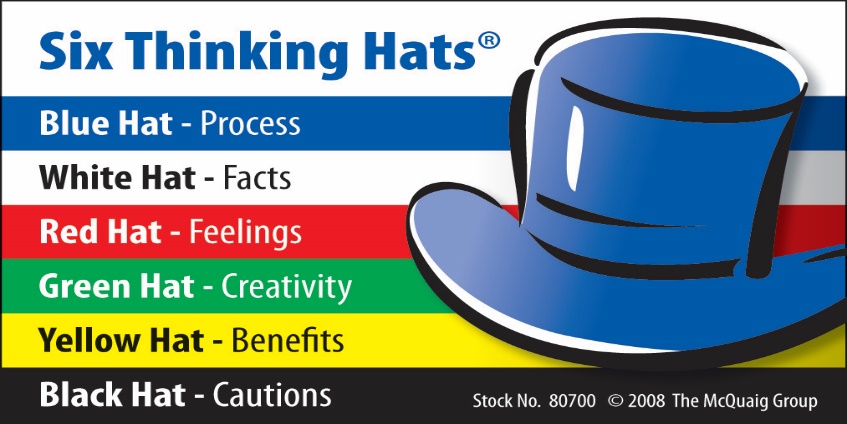 Next Steps
Communication and Collaboration
Conduct a full status update at 3, 6, 9 and 12 month intervals to obtain feedback, trends, best practices, improvement needs, etc. 
Scheduled for November, March, June, September 
Maintain Digitization as a monthly agenda topic for the Leadership Council 
Continue to hold monthly meetings with the RPO Certification Teams
Annual RPO Certification Team Training in May (B2G User Conference)
Schedule in-person 1:1 with meetings with the WBENC CRM and RPOs 
Maintain WBE and Corporate communication

Post Go-Live Training and Support
WBE training held weekly.
Corporate training held monthly, at onboarding and as needed.
RPO Certification Team access to Insights (on-demand) and monthly webinars; annual in-person training.
Thank you for your time!